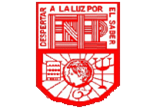 Escuela Normal de Educación Preescolar
Licenciatura en Educación preescolar
Ciclo escolar 2021-2022
Nombre del curso: Educación Socioemocional
Profesor: Martha Gabriela Ávila Camacho
Título del trabajo: Mis habilidades socioemocionales
Tercer semestre        Sección B
Alumna:
Rosario Guadalupe Arroyo Espinoza              #1
Competencias UNIDAD III:
	
Detecta los procesos de aprendizaje de sus alumnos para favorecer su desarrollo cognitivo y socioemocional.	
Diseña planeaciones aplicando sus conocimientos curriculares, psicopedagógicos, disciplinares, didácticos y tecnológicos para propiciar espacios de aprendizaje incluyentes que respondan a las necesidades de todos los alumnos en el marco del plan y programas de estudio.	
Integra recursos de la investigación educativa para enriquecer su práctica profesional, expresando su interés por el conocimiento, la ciencia y la mejora de la educación	
Aplica el plan y programas de estudio para alcanzar los propósitos educativos y contribuir al pleno desenvolvimiento de las capacidades de sus alumnos.
Autorregulación
Autoconocimiento
Autonomía
Identificar cuales son mis virtudes y fortalezas
Valorarme
Honestidad
Establecer mis limites
Seguridad
Responsabilidad
Saber decir no
Respirar en cada situación
Tener una rutina saludable
Empatía
Colaboración
Socializar más
Escuchar opiniones
Participación
Escuchar más
Entender la situación
Dar confianza